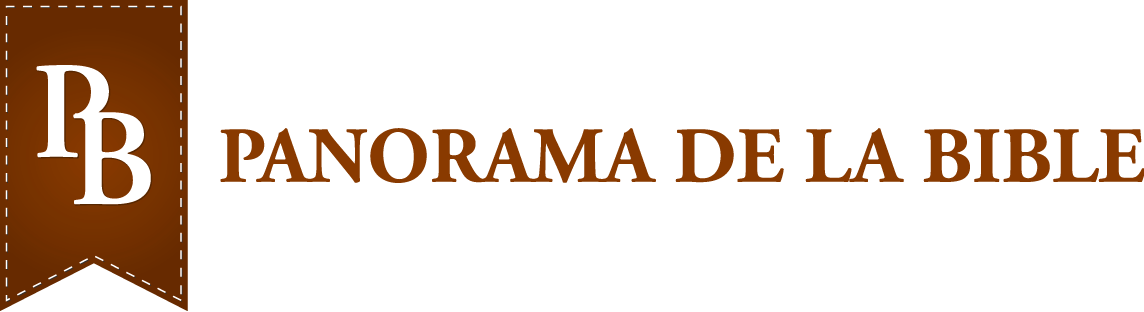 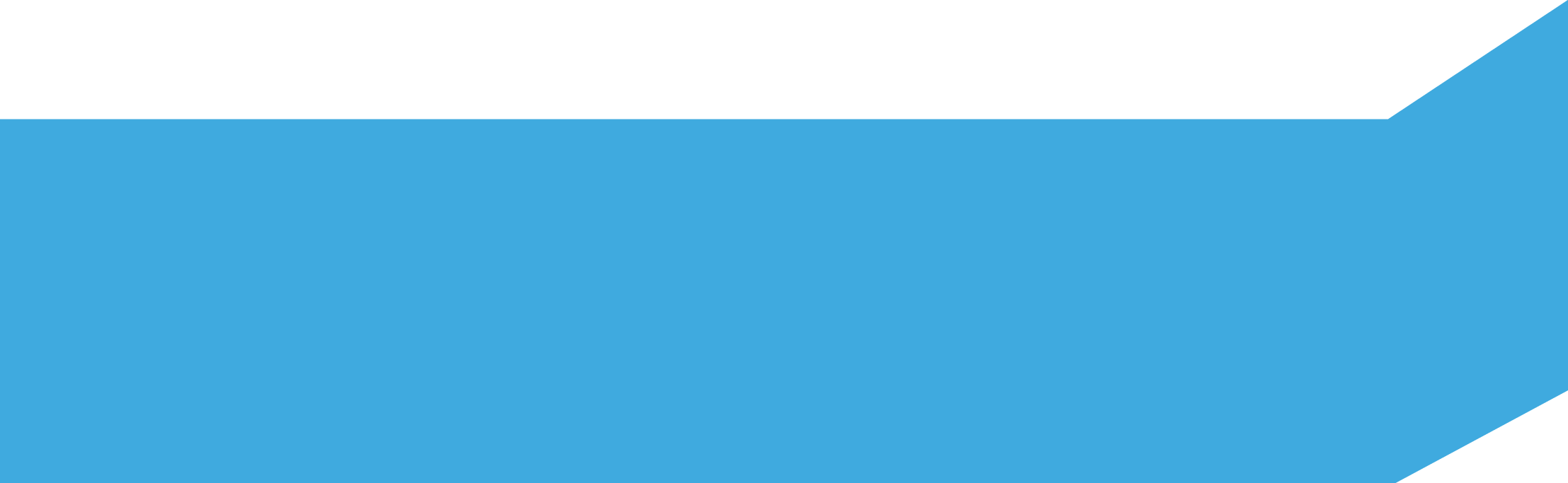 La vie de
Noé
D Gern              4.2015
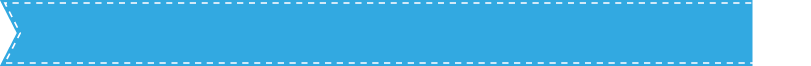 Noé est le fils de Lémec, petit-fils de Métuschélah (Methusalem) qui a vécu 969 ans. 
Lémec appelle son fils Noé en disant:
Celui-ci nous consolera de nos fatigues et du travail pénible de nos mains, provenant de cette terre que l'Eternel a maudite. Gn 5,29	
Alors qu'il a 500 ans, sa femme donne naissance à 3 fils: Sem, Cham et Japhet.
La bible décrit Noé comme étant un homme juste et droit qui marche avec Dieu.
La crainte de Dieu habite son cœur.
C'est par la foi que Noé, divinement averti des choses qu'on ne voyait pas encore, et saisi d'une crainte respectueuse, construisit une arche pour sauver sa famille; c'est par elle qu'il condamna le monde, et devint héritier de la justice qui s'obtient par la foi. Hbr 11,7	
Dieu l’avertit qu’il va détruire la terre.
Noé écoute Dieu et se met à construit l’arche.
Noé a peut-être parlé autour de lui du projet de Dieu pour la terre.
Par son comportement il a montré aux hommes 
comment se comporter,
comment se rapprocher de l’Eternel.
L’Eternel a donné à Noé des consignes claires concernant la construction.
Sa vie va être complètement transformée par celles-ci.
Comme Noé, soyons attentifs aux paroles de Dieu.
Il peut nous parler 
par un verset de la bible, 
par un rêve 
ou par d’autres moyens.
Les missions qu’il nous confient peuvent être courtes, précises.
Elles peuvent aussi concerner plusieurs dizaines d’années de notre vie.
Ne nous décourageons pas, demandons à Dieu de renouveler 
nos forces, 
notre patience, 
notre confiance en lui.
Nous, croyants, avons aussi un message à faire passer.
Allez, faites de toutes les nations des disciples, baptisez-les au nom du Père, du Fils et du Saint-Esprit  et enseignez-leur à mettre en pratique tout ce que je vous ai prescrit. Mat 28:19
Comme Noé, nous ne pouvons pas améliorer le monde.
Mais comme lui, nous pouvons avertir 
nos voisins,
nos amis,
nos parents,…
Quelles sont les réactions des hommes à l’écoute de Noé? Ils sont incrédules
… "les hommes" avaient été incrédules, lorsque la patience de Dieu se prolongeait, aux jours de Noé, pendant la construction de l'arche, dans laquelle un petit nombre de personnes, c'est-à-dire huit, furent sauvées à travers l'eau. 1.Pi 3,20	
Ils ferment leurs yeux, leurs oreilles et leurs cœurs.
FO
Le monde du temps de Noé
Voyons quelques caractéristiques des gens qui vivent du temps de Noé:
Ils sont sans Dieu;
Ils sont pleins de violence et de corruption;
Ils sont moqueurs, insouciants face aux avertissements divins.
Car, dans les jours qui précédèrent le déluge, les hommes mangeaient et buvaient, se mariaient et mariaient leurs enfants, jusqu'au jour où Noé entra dans l'arche; Mt 24,38	
L'Eternel voit que la méchanceté de l'homme est grande.
Il se repend d'avoir fait l'homme sur la terre.
L'Eternel dit:
J'exterminerai de la face de la terre l'homme que j'ai créé, depuis l'homme jusqu'au bétail, aux reptiles et aux oiseaux du ciel; car je me repens de les avoir faits. Gn 6,7
Il lui dit de construire une arche de bois.
Il lui donne des directives précises:
Elle aura 
150 mètres de long, 
25 mètres de large 
et 15 mètres de haut.
L'arche est équipée d'une fenêtre de 50 centimètres de haut,  orientée vers le ciel.
Ainsi Noé ne peut pas regarder du côté de la destruction.
Il peut regarder vers le ciel, son espérance.
L’arche doit être équipée d'une porte sur le côté.
Elle a 3 étages, elle est grande.
Elle est sûre car elle est imperméable, entièrement enduite de poix.
Le salut est offert à quiconque croit.
On est aussi à l’abri de la mort éternelle grâce à la mort et la résurrection de Jésus-Christ!
FO
L'Eternel dit à Noé qu'il va faire venir un déluge d'eau pour détruire toute chair ayant souffle de vie sur la terre.
Il fait alliance avec lui.
Il lui dit d’entrer dans l'arche avec sa famille.
Entre dans l'arche, toi et toute ta maison; car je t'ai vu juste devant moi parmi cette génération. Gn 7,1 
La construction de l'arche est 
la preuve de la foi de Noé,
le motif de sa prédication.
Il doit faire entrer dans l’arche un couple de chaque espèce.
Des oiseaux,
Des reptiles,
Du bétail.
FO
Pour les animaux purs, 7 couples de chaque espèce doivent être pris.
De la nourriture pour la famille de Noé et pour les animaux est chargée dans le bateau.
Et toi, prends de tous les aliments que l'on mange, et fais-en une provision auprès de toi, afin qu'ils te servent de nourriture ainsi qu'à eux. Gn 6,21
TP
L'Eternel dit à Noé:
Entre dans l'arche, toi et toute ta maison; car je t'ai vu juste devant moi parmi cette génération. Car, encore sept jours, et je ferai pleuvoir sur la terre quarante jours et quarante nuits, et j'exterminerai de la face de la terre tous les êtres que j'ai faits. Gn 7,1 
Il obéit et entre dans l'arche 
avec sa famille,
avec les animaux.
L'Eternel ferme lui-même la porte de l’arche.
Il en entra, mâle et femelle, de toute chair, comme Dieu l'avait ordonné à Noé. Puis l'Eternel ferma la porte sur lui. Gn 7,16
Il n'y a plus de possibilité d'entrer dans l'arche. 
Ceux qui sont dans le bateau auront la vie sauve.
Ceux qui n'ont pas voulu y monter vont mourir.
Cette histoire nous parle; faisons connaître autour de nous le moyen d'avoir la vie éternelle!
Durant 7 jours, la famille de Noé reste dans l'arche et attend.
Les personnes vivant autour de la famille de Noé ne croient pas au déluge.
... et ils ne se doutèrent de rien, jusqu'à ce que le déluge vienne et les emporte tous… Mt 24,38
Le déluge
7 jours après l'entrée dans le bateau, la pluie se met à tomber.
L'eau commence à soulever l'arche qui se met à flotter.
Les eaux s'élevèrent de quinze coudées au-dessus des montagnes, qui furent couvertes. Gn 7,20
Imaginons tous ces hommes restés hors de l’arche.
Ils ont dû essayer de s’enfuir,
Ils ont appelé Noé à l’aide.
… mais il était trop tard pour être délivré!
Le déluge dure 40 jours et 40 nuits.
Quels sont les dégâts?
C'est la mort
de tous les êtres humains,
de tous les animaux,
de tous les oiseaux,
de tous les reptiles.
Après 40 jours, le déluge s'arrête mais l'eau prend du temps à s'écouler.
Les eaux furent grosses sur la terre pendant cent cinquante jours. Gn 7,24
La fin du déluge
Dieu fait passer un vent sur la terre et les eaux s'abaissent.
Les eaux se retirèrent de dessus la terre, s'en allant et s'éloignant, et les eaux diminuèrent au bout de cent cinquante jours. Gn 8,3
L'arche se pose sur les montagnes d'Ararat.
40 jours après l'arrêt de la pluie, Noé ouvre la fenêtre de l'arche.
Il lâche un corbeau.
Il lâche ensuite une colombe.
Mais la colombe ne trouva aucun lieu pour poser la plante de son pied, et elle revint à lui dans l'arche, car il y avait des eaux à la surface de toute la terre. Il avança la main, la prit, et la fit rentrer auprès de lui dans l'arche. Gn 8,9
7 jours après, une nouvelle colombe est lâchée.
La colombe revint à lui sur le soir; et voici, une feuille d'olivier arrachée était dans son bec. Noé connut ainsi que les eaux avaient diminué sur la terre. Gn 8,11	
7 jours plus tard, il lâche à nouveau une colombe qui ne revient plus dans l'arche.
Après plus de 10 mois enfermés dans l'arche, Dieu dit à Noé de sortir avec sa famille.
Les animaux sortent également du bateau.
Fais sortir avec toi tous les animaux de toute chair qui sont avec toi, tant les oiseaux que le bétail et tous les reptiles qui rampent sur la terre, qu'ils se répandent sur la terre, qu'ils soient féconds et multiplient sur la terre. Gn 8,17
Noé bâtit un autel à l'Eternel et offre des holocaustes.
L'Eternel sentit une odeur agréable, et l'Eternel dit en son coeur: Je ne maudirai plus la terre, à cause de l'homme, parce que les pensées du coeur de l'homme sont mauvaises dès sa jeunesse; et je ne frapperai plus tout ce qui est vivant, comme je l'ai fait. Tant que la terre subsistera, les semailles et la moisson, le froid et la chaleur, l'été et l'hiver, le jour et la nuit ne cesseront point. Gn 8,22
FO
En construisant cet autel, Noé remercie l’Eternel pour cette délivrance extraordinaire.
Nous pouvons aussi dire merci à Dieu pour le don de son Fils Jésus-Christ.
C'est pour cela que Jésus aussi, afin de sanctifier le peuple par son propre sang, a souffert hors de la porte… Par lui, offrons sans cesse à Dieu un sacrifice de louange, c'est-à-dire le fruit de lèvres qui confessent son nom. Hbr 13,13-15
FO
Alliance de Dieu avec Noé
Dieu bénit Noé et ses fils et leur dit:
Soyez féconds, multipliez, et remplissez la terre. Gn 9,1
L'Eternel établit une alliance avec lui:
J'établis mon alliance avec vous: aucune chair ne sera plus exterminée par les eaux du déluge, et il n'y aura plus de déluge pour détruire la terre. Gn 9,11 
Quel est le signe de l'alliance?
J'ai placé mon arc dans la nue, et il servira de signe d'alliance entre moi et la terre. Quand j'aurai rassemblé des nuages au-dessus de la terre, l'arc paraîtra dans la nue; et je me souviendrai de mon alliance entre moi et vous, et tous les êtres vivants, de toute chair, et les eaux ne deviendront plus un déluge pour détruire toute chair. Gn 9,13-15
FO
Le péché de Noé
Noé se met à cultiver la terre et planter de la vigne.
Il boit du vin, s'enivre et se dénude dans sa tente.
Cham, père de Canaan, vit la nudité de son père, et il le rapporta dehors à ses deux frères. Alors Sem et Japhet prirent le manteau, le mirent sur leurs épaules, marchèrent à reculons, et couvrirent la nudité de leur père; comme leur visage était détourné, ils ne virent point la nudité de leur père. Gn 9,23
FO
Quand Noé se réveille, il apprend ce que lui a fait son fils Cham. Il prononce alors la sentence suivante:
Maudit soit Canaan! qu'il soit l'esclave des esclaves de ses frères!  Que Dieu étende les possessions de Japhet, qu'il habite dans les tentes de Sem, et que Canaan soit leur esclave! Gn 9,27	
Noé meurt à l'âge de 950 ans.
Le péché est de s’être enivré, la nudité est la conséquence.
Une application peut être la suivante:
Quelqu’un a péché au sein de notre église?
Ne nous réjouissons pas dans l’injustice.
il (le croyant) ne se réjouit point de l'injustice, mais il se réjouit de la vérité; 1.Cor 13,6	
Paul nous donne un conseil:
Frères, si un homme vient à être surpris en faute, vous qui êtes spirituels, redressez-le avec un esprit de douceur. Prends garde à toi-même, de peur que tu ne sois aussi tenté. Gal 6,1
La tour de Babel
Au temps de Noé, une seule langue est parlée sur toute la terre.
La descendance de Noé s’installe dans une plaine, à Shinar. Ils décident de construire des maisons en briques.
Ils décident ensuite de construire une ville et une tour.
Ils dirent encore: Allons! bâtissons-nous une ville et une tour dont le sommet touche au ciel, et faisons-nous un nom, afin que nous ne soyons pas dispersés sur la face de toute la terre. Gn 11,4	
L'Eternel observe ce que fait l'homme.
L'Eternel descendit pour voir la ville et la tour que bâtissaient les fils des hommes. Et l'Eternel dit: Voici, ils forment un seul peuple et ont tous une même langue, et c'est là ce qu'ils ont entrepris; maintenant rien ne les empêcherait de faire tout ce qu'ils auraient projeté. Allons! descendons, et là confondons leur langage, afin qu'ils n'entendent plus la langue, les uns des autres. Gn 11,7
L'Eternel disperse la population sur la face de toute la terre.
C'est pourquoi on l'appela du nom de Babel, car c'est là que l'Eternel confondit le langage de toute la terre, et c'est de là que l'Eternel les dispersa sur la face de toute la terre. Gn 11,9
Conclusion
L’arche a sauvé Noé de la mort.
De même Jésus-Christ est mort sur la croix.
Par sa mort, il donne la vie éternelle à tous ceux qui l’acceptent dans leur cœur comme leur Sauveur.
Vous avez assuré votre place au ciel?
C’est magnifique.
Maintenant, 
vivez pour Votre Sauveur,
et, comme Noé,  parlez de Lui autour de vous!
Version: Segond 
Les images portant les mentions FO, TP, ISP et PL ont été achetées sur les sites fotolia.com, thinkstockphotos.fr, istockphoto.com et biblelieux.com; elles ne peuvent pas être utilisées dans un autre cadre que les présentations  se trouvant sur panorama-bible.ch. 
Lors de présentations de ce sujet, il n’est pas autorisé de rajouter ou de modifier les commentaires écrits sur fond bleu. Vous pouvez contacter l’auteur sur le site panorama-bible.ch